Vaka sunumu
Araş. Gör. Dr. Zehra ASLAN AYDOĞDU
19.12.2017
Üniversite ÖĞRENCİSİNDE DÖKÜNTÜ VE ATEŞ
21 yaşında kadın hasta

Vücudunda raş ve yüksek ateş şikayeti ile hastaneye başvurmuş.

Farenjit geliştikten kısa bir süre sonra alt ekstremitelerinde şiddetli artralji ve kaşıntılı olmayan döküntü ortaya çıkmış.
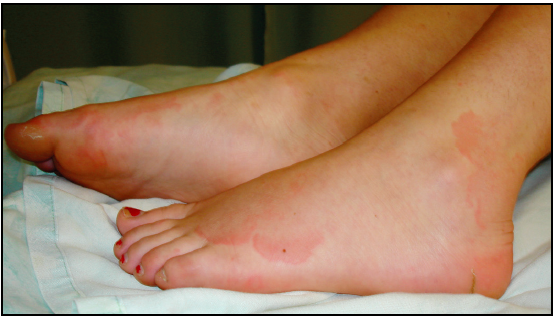 Birkaç gün sonra raşlar göğüs bölgesine ve başına doğru göç etti.
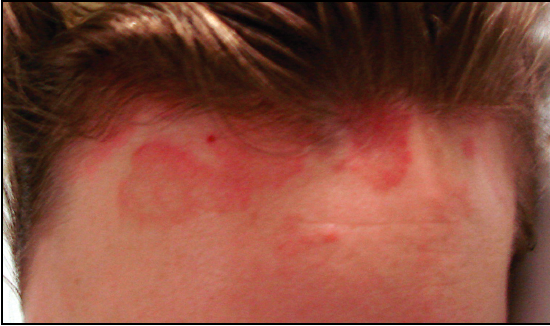 Hastanın hikayesi ve fizik muayenesine göre tanı için ne düşünürsünüz?
A. Dissemine tinea corporis

B. Eritema marginatum

C. Eritema migrans

D. Eritema multiforme

E. Eritema nodosum
?
A. Dissemine tinea corporis

B. Eritema marginatum

C. Eritema migrans

D. Eritema multiforme

E. Eritema nodosum
Boğaz kültürü S. Pyogenes +

Anti- streptolizin O titresi yüksek

Raş ve artralji yüksek doz aspirin ve penisilin tedavisi ile birkaç gün içinde gerilemiş.
Eritema Marjinatum
Tipik olarak kaşıntılı olmayan, gövde ve ekstremitelerde ortaya çıkan ve yüzü etkilemeyen raş ile karakterizedir.

Romatizmal ateşli hastalarda meydana gelir ve romatizmal ateşin tanısı için gerekli olan Jones kriterlerinin major kriterini oluşturur.

Romatizmal ateş, romatizmal kalp hastalıklarına sebep olduğundan hızlı tanı ve tedavi gerektirir.
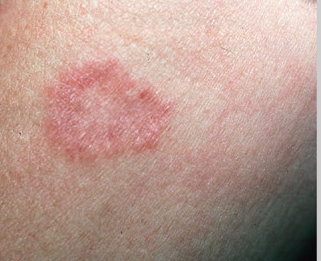 Tinea Corporis
Sistemik bir enfeksiyon bulgusu değildir.

Raş tipik olarak iyi sınırlıdır ve alopesiye sebep olabilir.

Lezyonların santral kısmı daha açık renkli, çevresi hafif kabarıktır.

Lezyonlar sıklıkla kaşıntılıdır.
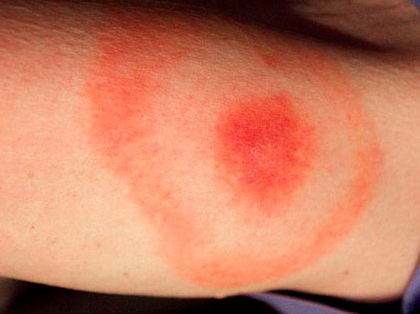 Eritema Migrans
Öküz gözü görüntüsü mevcuttur ve lyme hastalığının belirtisidir.

Merkezi açık renklidir.

Lezyonlarda tipik olarak santral eritem ve nekroz bulunur.
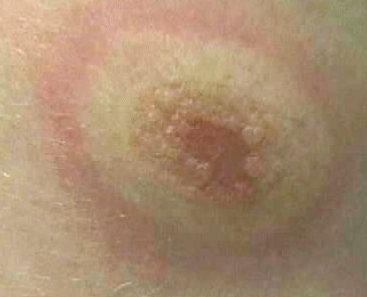 Eritema Multiforme
Generalize yayılımına rağmen genellikle avuç içi ve ayaklarda lokalize makulopapüler raş

İlaç reaksiyonundan (örneğin, sülfa, fenitoin, penisilinler), viral ve bakteriyel enfeksiyonlardan kaynaklanabilir. 

Öküz gözü görünümü vardır, genellikle kaşıntılıdır ve yavaşça solarak kaybolur.
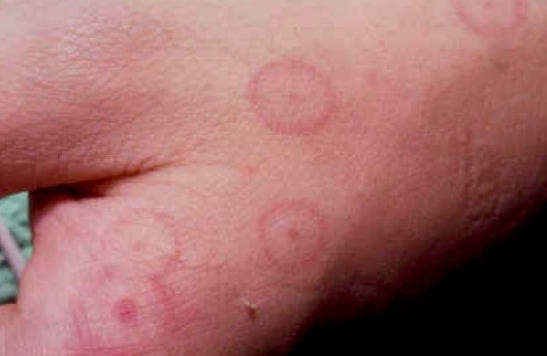 Eritema Nodosum
Sıklıkla ağrılı eritematöz makül

Genellikle bacaklarda görülür

Genellikle santral beyazlık yoktur.
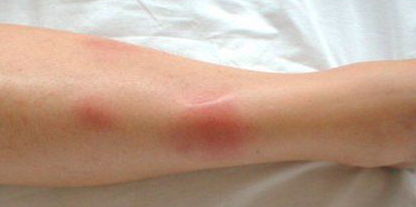 Kaynak
Rash and Fever in a College Student, Igor Melnychuk, MD, and Wendy Busby, MD, Fracp, University of Otago, Dunedin School of Medicine, Dunedin, New Zealand. Downloaded from the American Family Physician Web site at www.aafp.org/afp